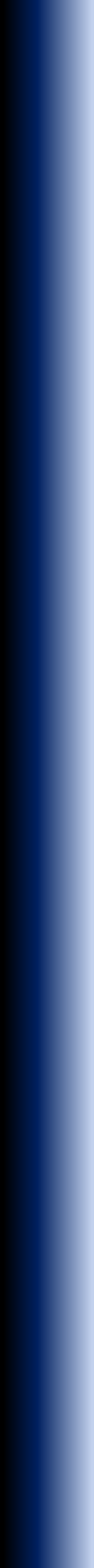 Colocar o título aqui
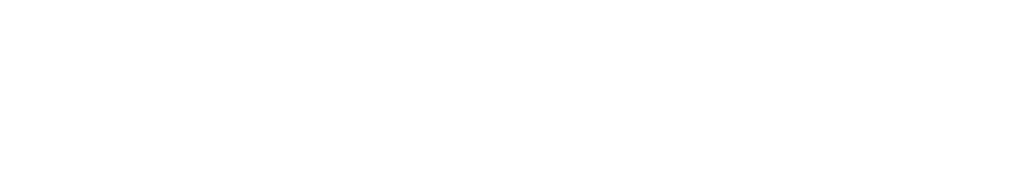 Colocar aqui 
FOTO DO APRESENTADOR
Apresentador ABCD*¹,  Demais Autores AB¹, Orientador AB²
1- Faculdade de Odontologia, UNIFASAM, Goiânia, Goiás, Brasil 
      2. Faculdade Integra, Caldas Novas, Goiás, Brasil                                                                
                   colocaraquioemaildoapresentador@gmail.com
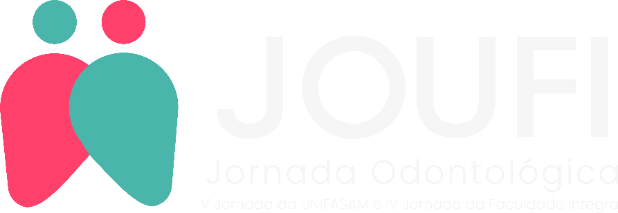 Objetivos
Introdução
Colocar a introdução do trabalho.  Sugestão ARIAL 32
O objetivo. Sugestão ARIAL 40
Materiais e Métodos ou Relato de Caso ou Rev. Literatura
Colocar aqui a metodologia e/ou relato de caso clínico, e/ou revisão de literatura e/ou relato de experiência. A depender do modelo de seu trabalho

Sugestão ARIAL 36
Resultados
Conclusão
Conclusão.
Sugestão ARIAL 44
Agradecimentos
Colocar aqui os fomentos e patrocínios da pesquisa.
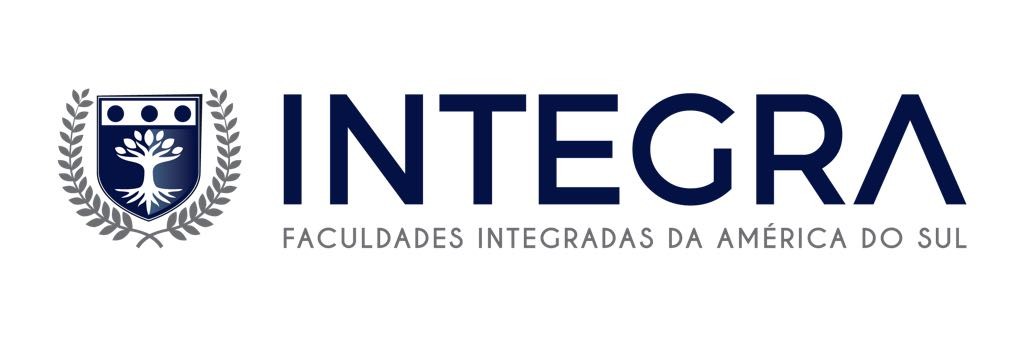